The Rolling Scopes
<Video>Xроника
Карлович Александр
<Video>Фикация
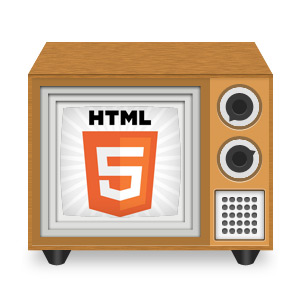 Суровые будни
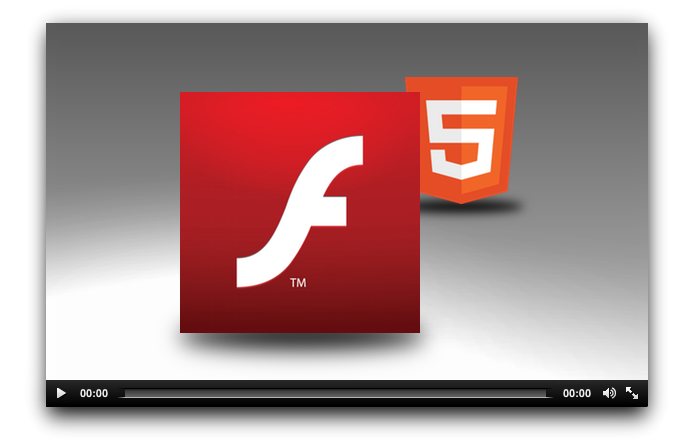 Веб-форматы(кодеки)
2003 - FLV (H.263)
2003 - MPEG4 (H.264)
2004 -  OGG (VP3, Theora)
2007 - MP4(H.264) inside Flash Player
2010 - WebM (VP8) Google I/O
2010 - IE9 как плагин поддерживает WebM
2010 - Adobe анонсирует поддержку WebM.
2011 - Google анонсирует  удаление поддержки H.264 из Chrome
2013 - Firefox 21 частично поддерживает H.264
2013, январь - стандарт H.265
2013, июнь - стандарт VP9
Caniuse <video>
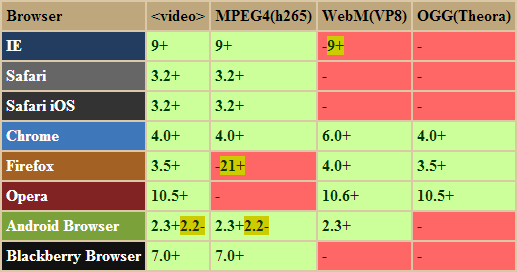 <Video> fallback
<video controls>
    <source src="video.mp4" type="video/mp4" />
    <source src="video.webm" type="video/webm" />
    <embed src="http://blip.tv/play/gcMVgcmBAgA%2Em4v" 	type="application/x-shockwave-flash">
    </embed>
</video>
<Video> fallback #2
if (Modernizr.video.h264 == "") {
	// flash
} else {
 // html5 video
}
Video API
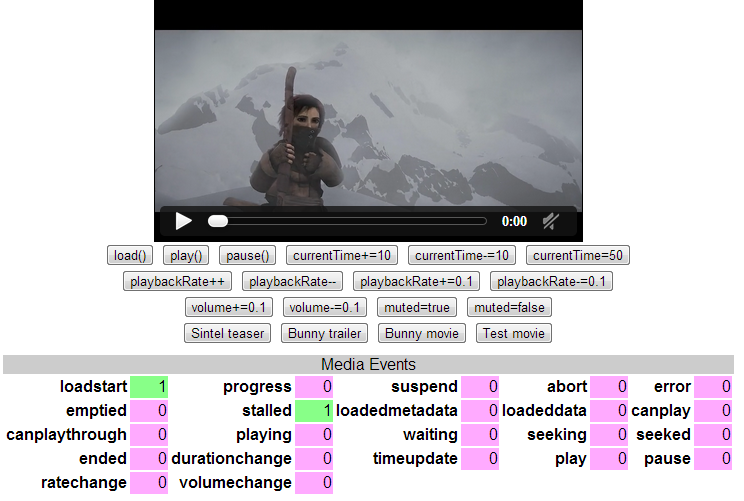 Возможности <Video>
Ambilight
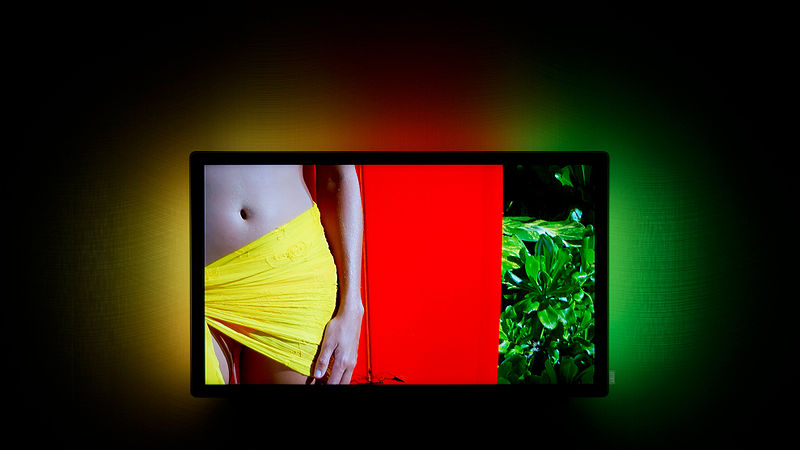 Возможности <Video> #2:плеер со сложной логикой
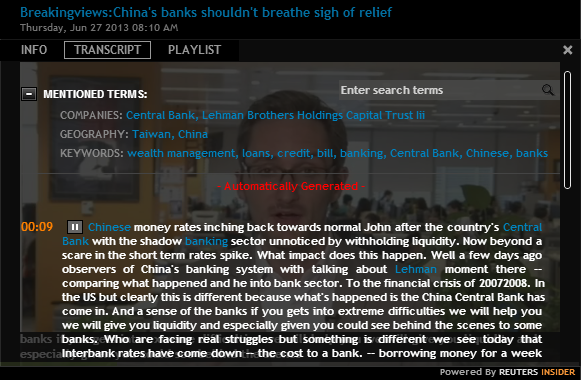 Видеоплейеры
Ссылка раз, ссылка два.
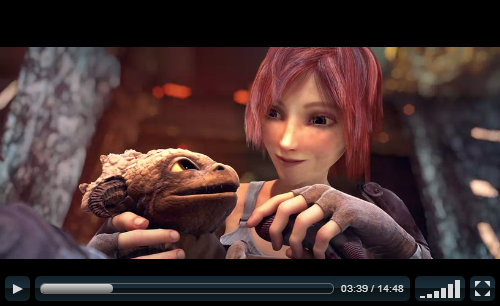 Video-Magic
Chrome не может проиграть одновременно два одинаковых стрима
    <body>
        <video src="http://media.w3.org/2010/05/sintel/trailer.mp4" controls>
        </video>
        <video src="http://media.w3.org/2010/05/sintel/trailer.mp4" controls>
        </video>
    </body>
</html>
Video-Magic
iOS Safari – работает только первый <source>
<video controls>
	<source id="webm" type="video/webm" src="http://media.w3.org/2010/05/sintel/trailer.webm"></source>
       <source id="mp4" type="video/mp4" src="http://media.w3.org/2010/05/sintel/trailer.mp4"></source>
</video>
Video-Magic
iOS Safari загружает видео только после клика пользователя по контейнеру <video>
<video autoplay="true" src="http://media.w3.org/2010/05/sintel/trailer.mp4">
 </video>
Недостатки <video>
- Необходима кроссбраузерная верстка (как следствие увеличение временных затрат на разработку)
- На разных платформах существуют свои ограничения и баги
- Никто не знает что будет дальше и кто выиграет в войне видеокодеков
Подытожим
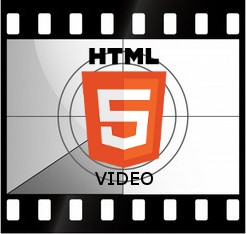